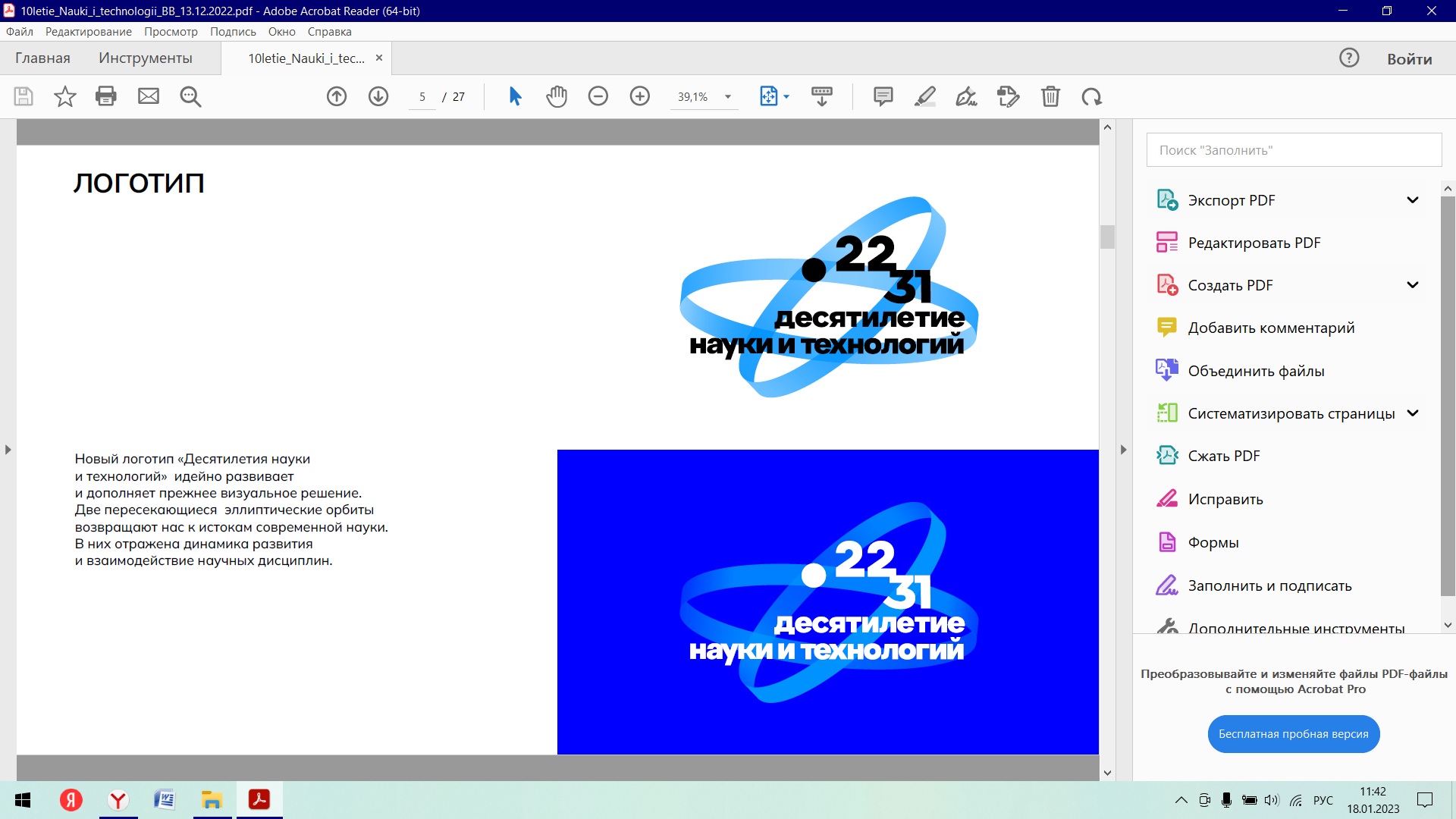 Мастер-класс «Научный локомотив»




Организаторы  – Низамутдинова Н.С.,  проректор по науке и инновационной деятельности Южно-Уральского ГАУ, Степанова К.В., председатель СМУиС
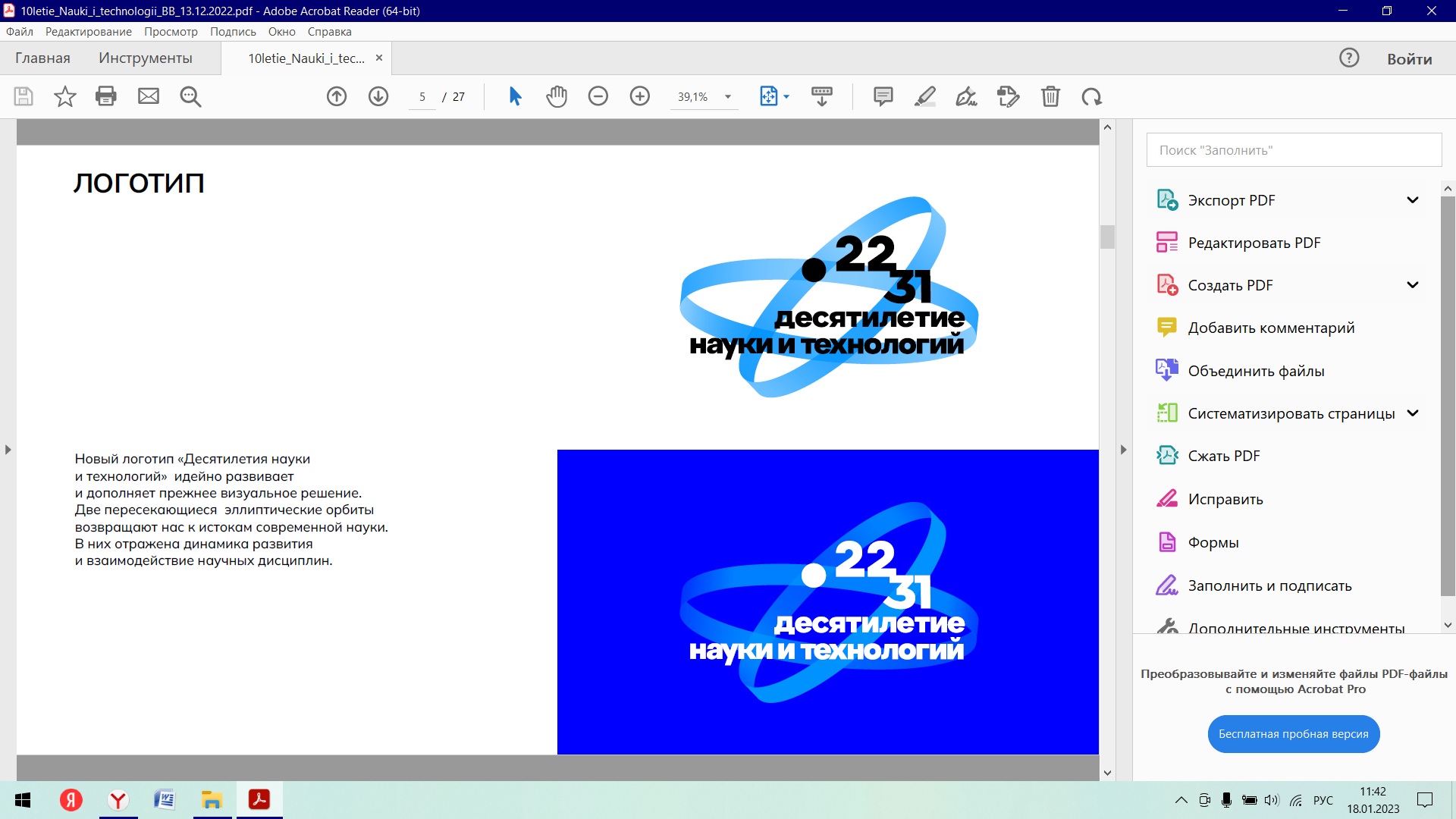 «Механизмы стимулирования коммерциализации научных разработок»



Докладчик  - Афонькина Валентина Александровна, кандидат технических наук, доцент кафедры Энергообеспечение и автоматизация технологических процессов
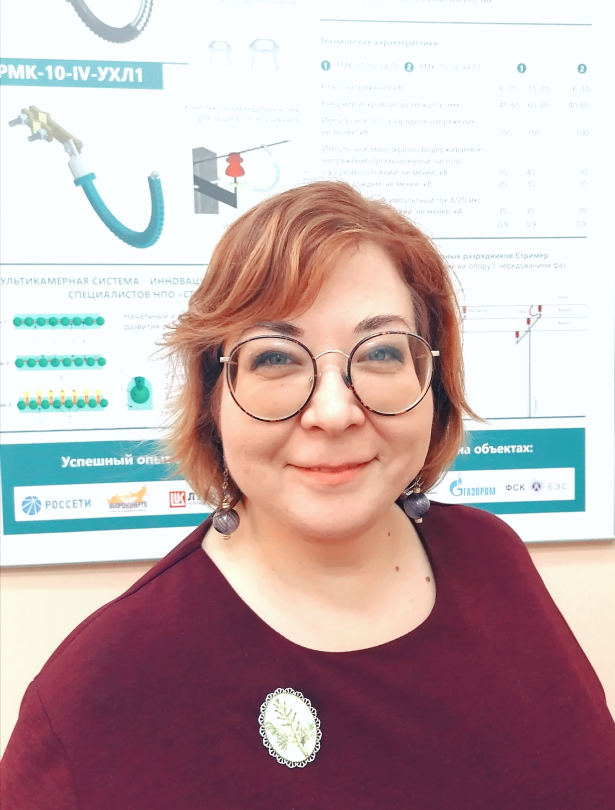 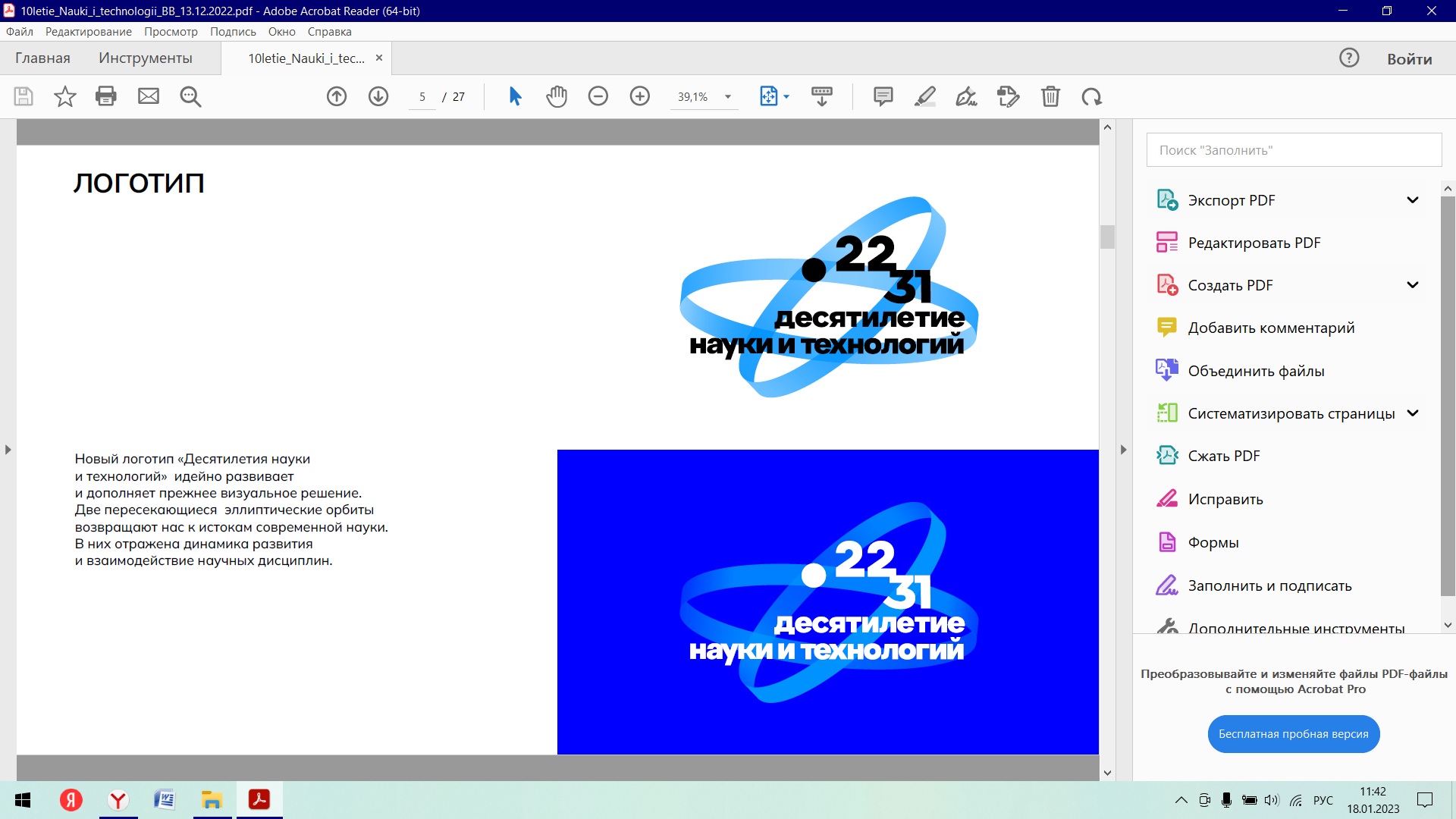 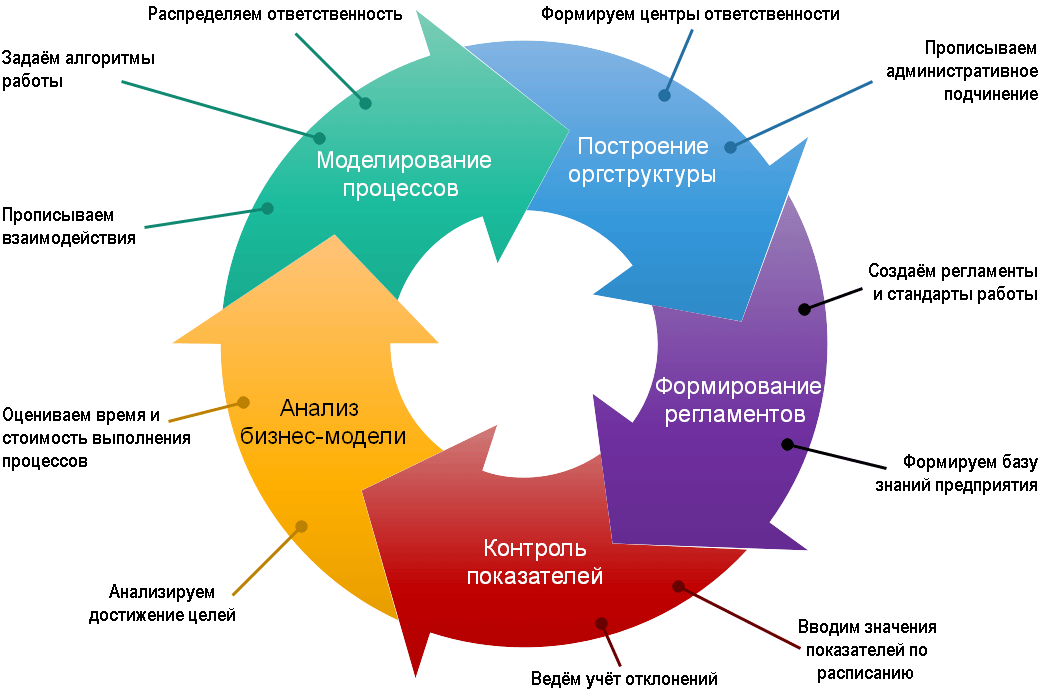 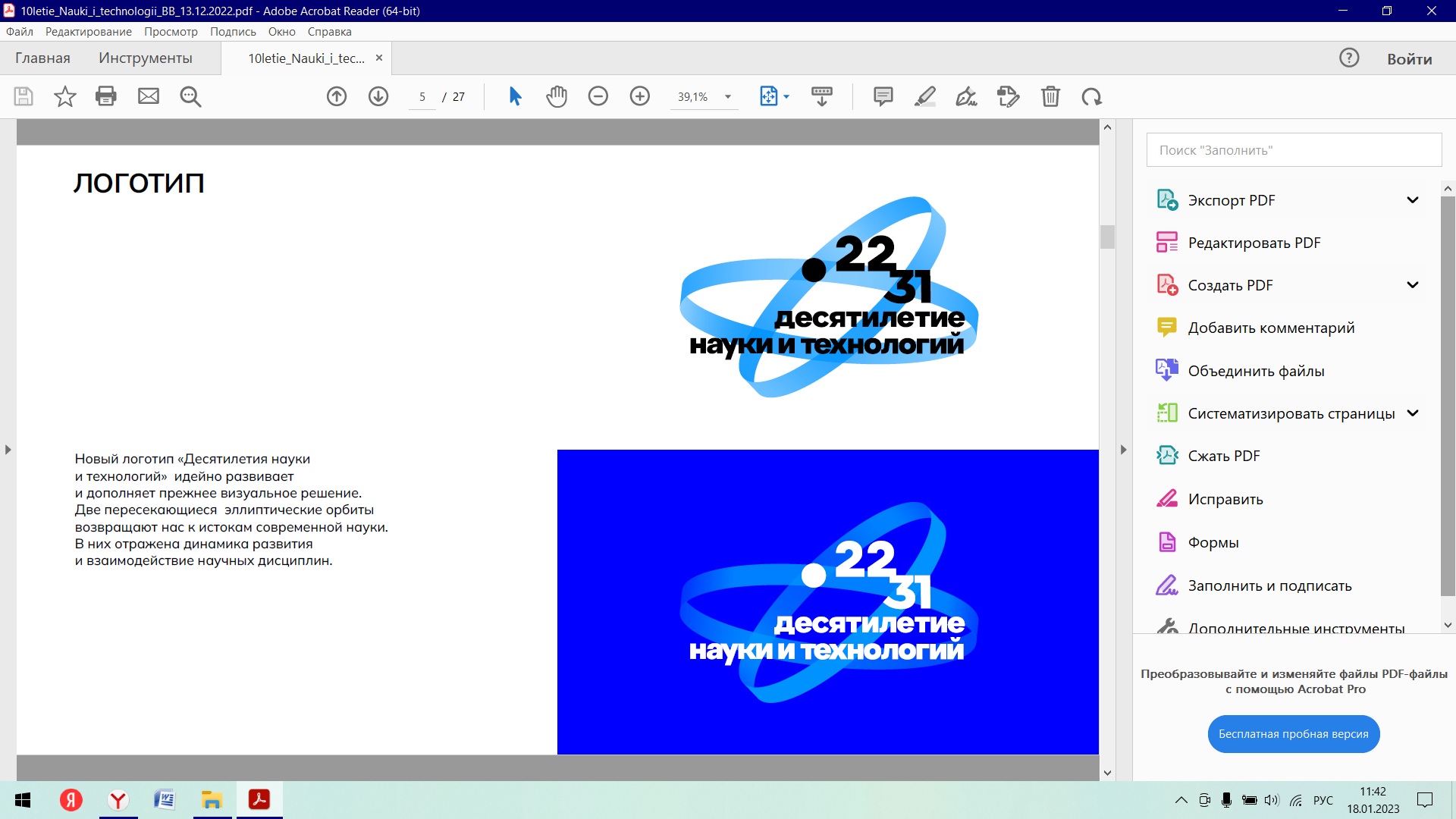 Схема взаимодействия участников инновационного рынка
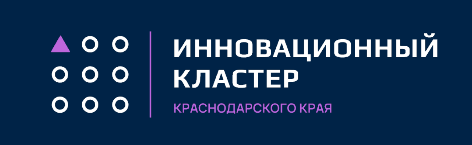 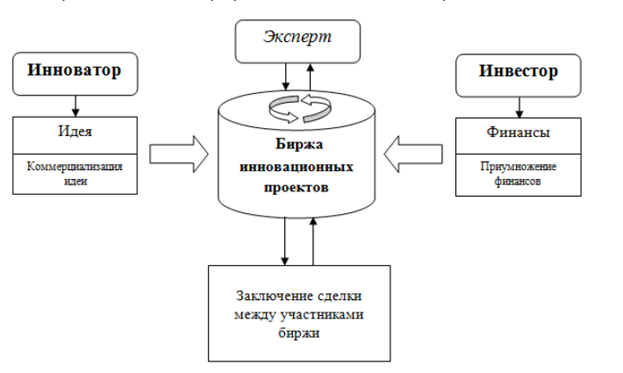 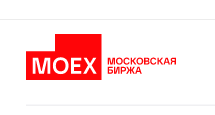 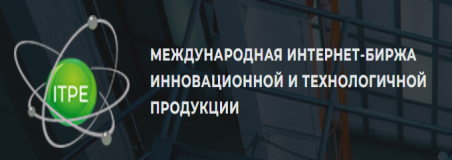 - возможность представления инновационного проекта в выгодной форме;
-    информационное обеспечение;
-    организационно-правовая и консалтинговая поддержка;
-    услуги сертификации, лицензирования и патентования;
-    услуги качественной оценки перспективности проекта;
-    возможность представления проекта широкому кругу инвесторов;
-    возможность плотного взаимодействия с инвестором.
-    доступ к базе инновационных проектов;
-    качественная независимая экспертиза и оценка целесообразности дальнейшего развития инновационного проекта;
-    гарантия прозрачности и юридической чистоты инновационного проекта;
-    доступ к полной информации об инновационном проекте;
-    возможность тесного контакта с инноватором.
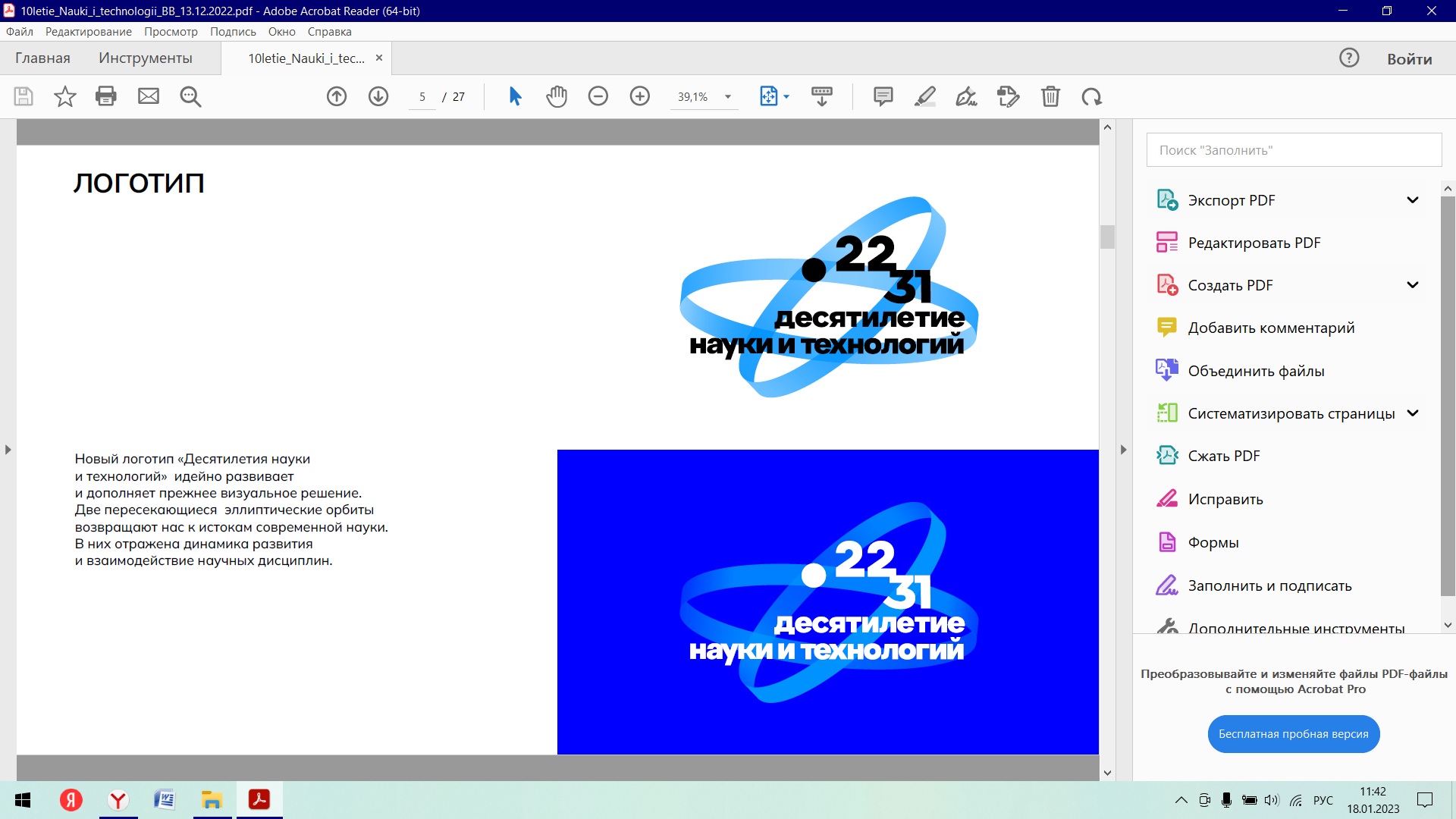 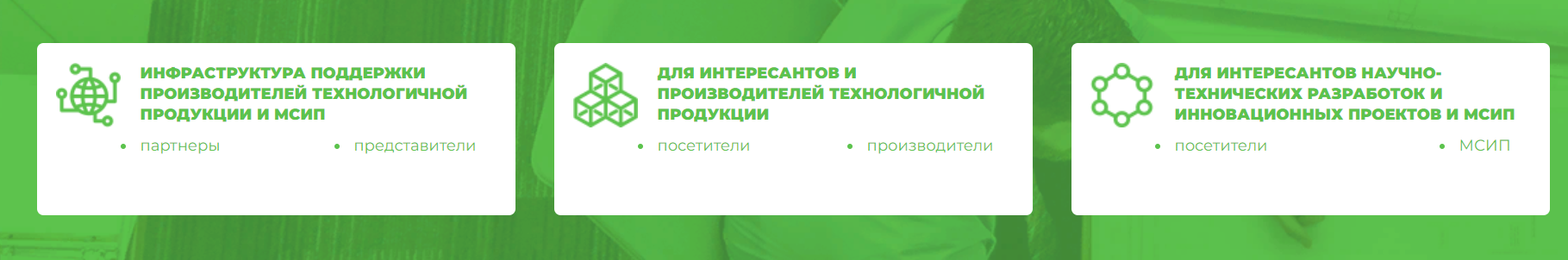 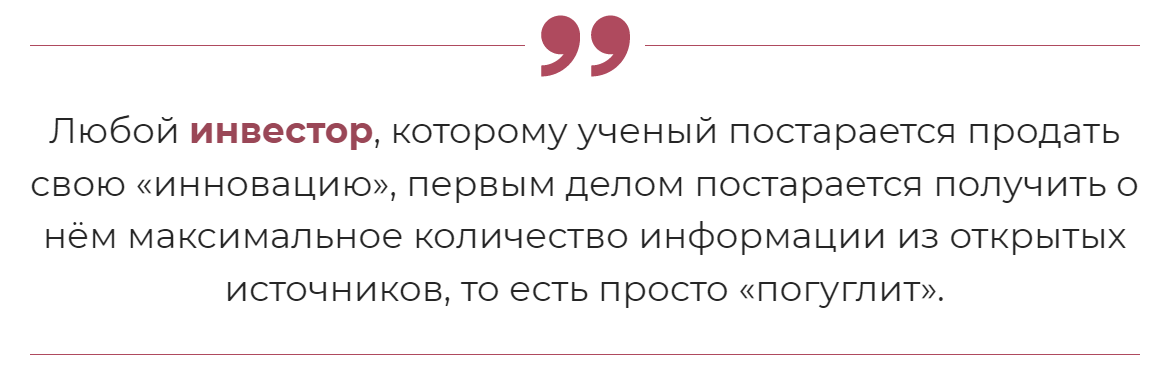 Проходить peer review в бизнес-кругах
Рассказывать о себе и своих разработках нужно для того, чтобы формировать авторитет и завоевывать репутацию в бизнес-среде.
Открыто говорить о своих исследованиях и не бояться экспериментов в медийном пространстве.
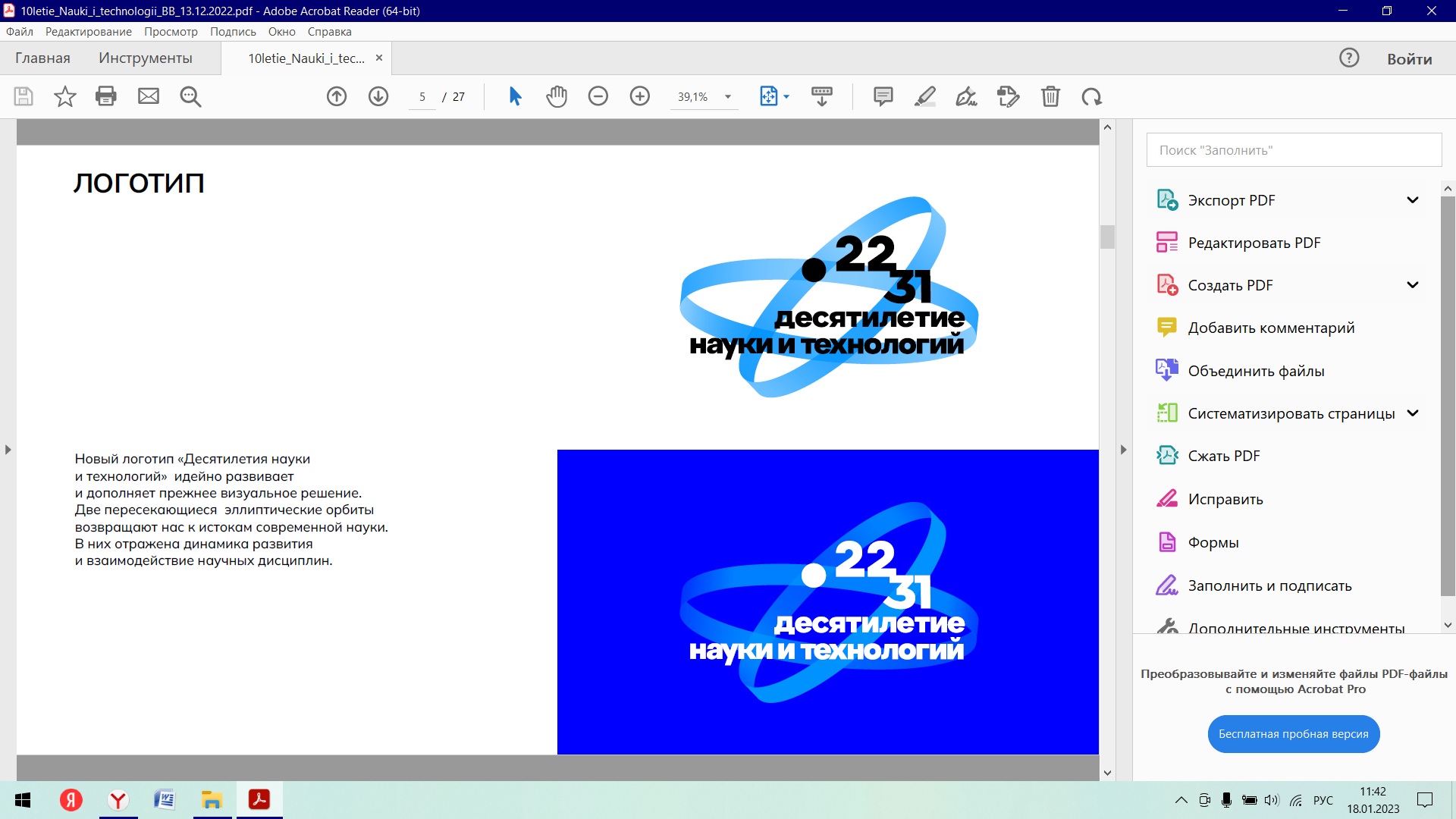 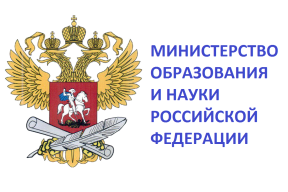 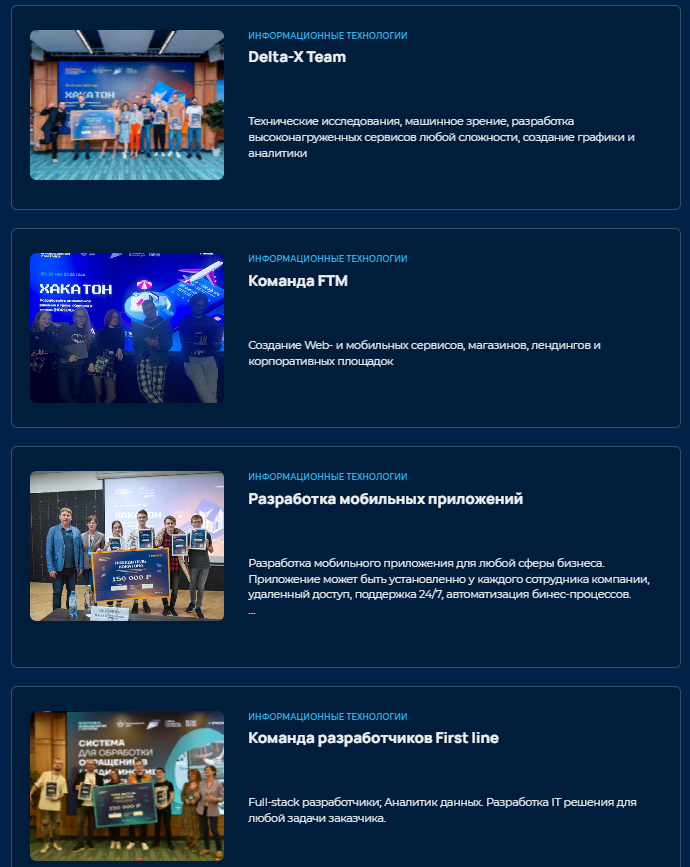 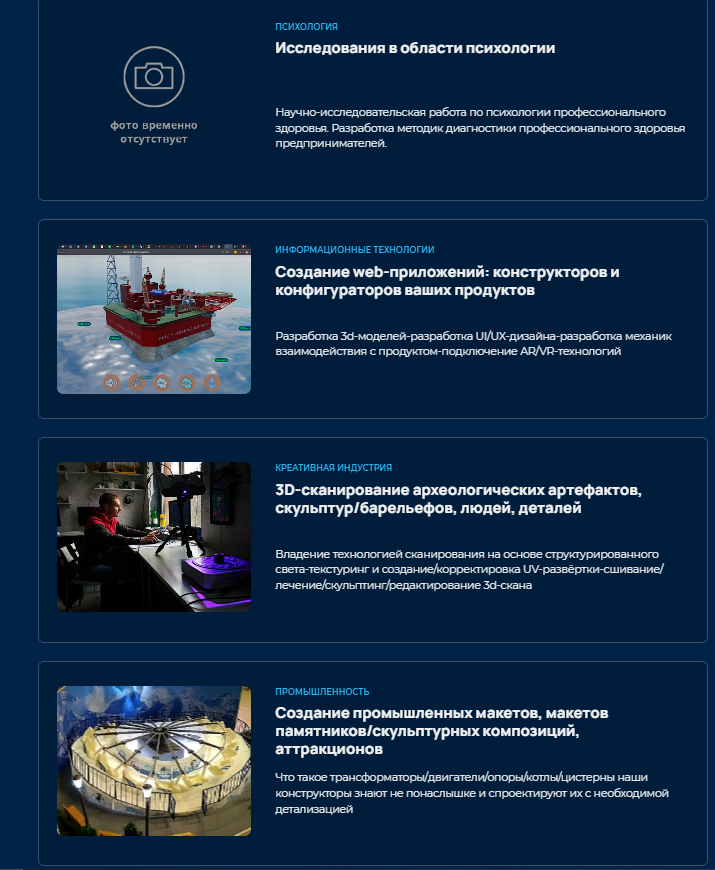 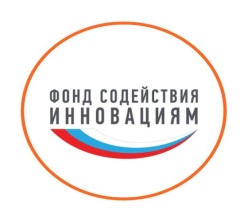 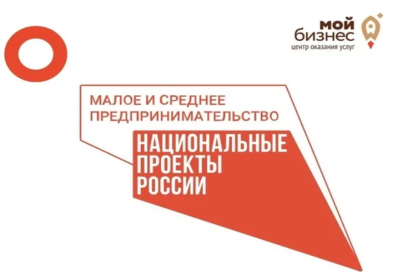 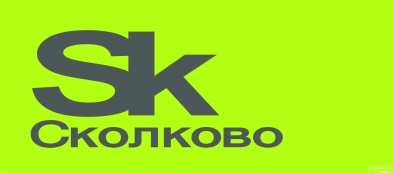 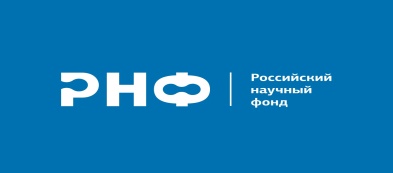 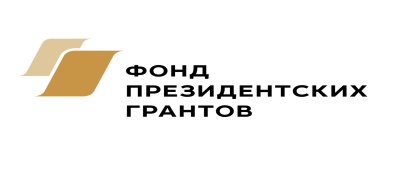 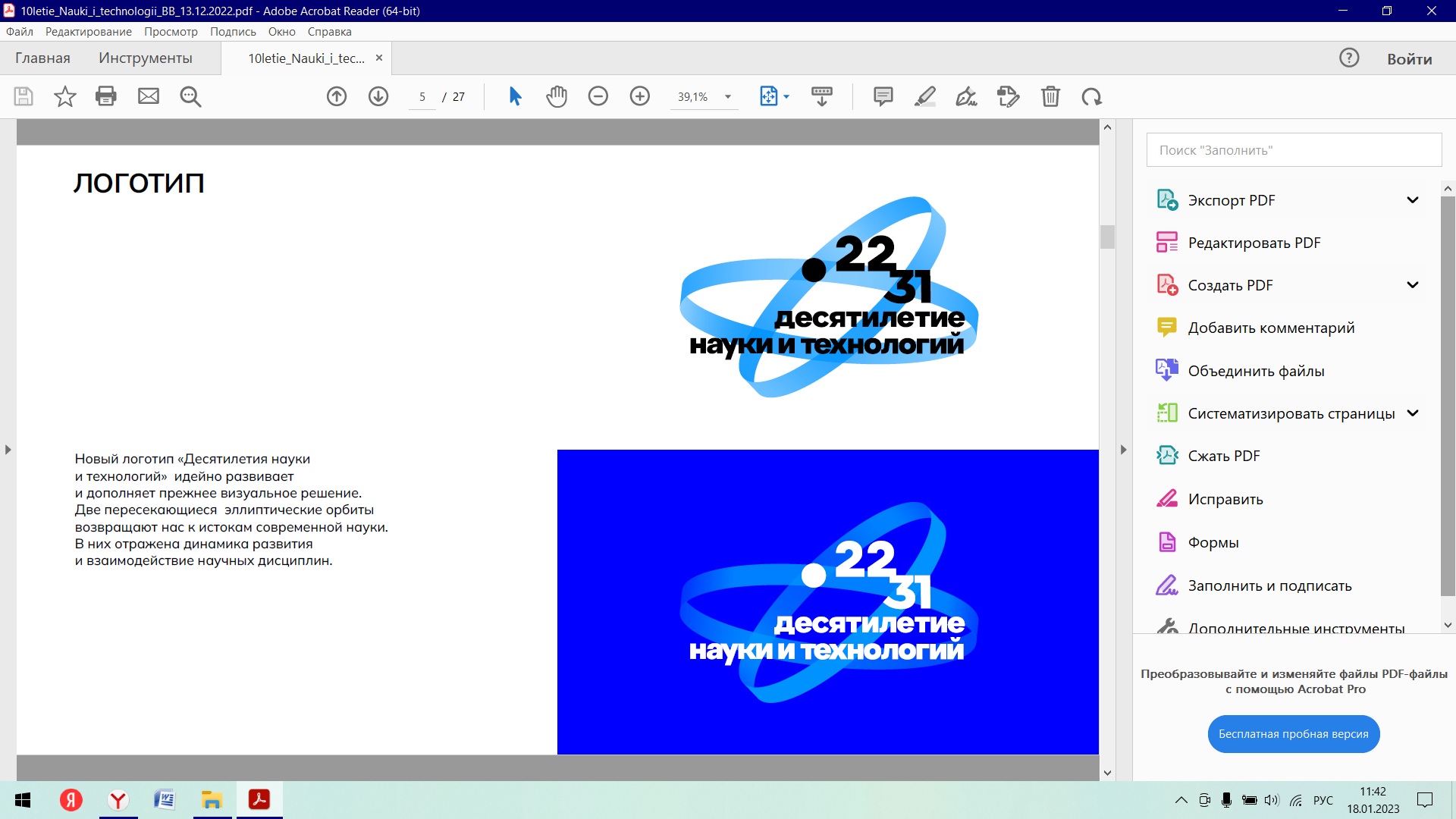 САМЫЕ РАСПРОСТРАНЕННЫЕ ОШИБКИ 
ПРИ ПОДАЧЕ ЗАЯВКИ НА ГРАНТ:
заявка заполнена в спешке, неполно или неточно;

в заявке не продемонстрированы нужность и самодостаточность проекта;

критерии результативности проекта неточны;

план проекта не продуман;

бюджет завышен;

достижения наставников выданы за свои.
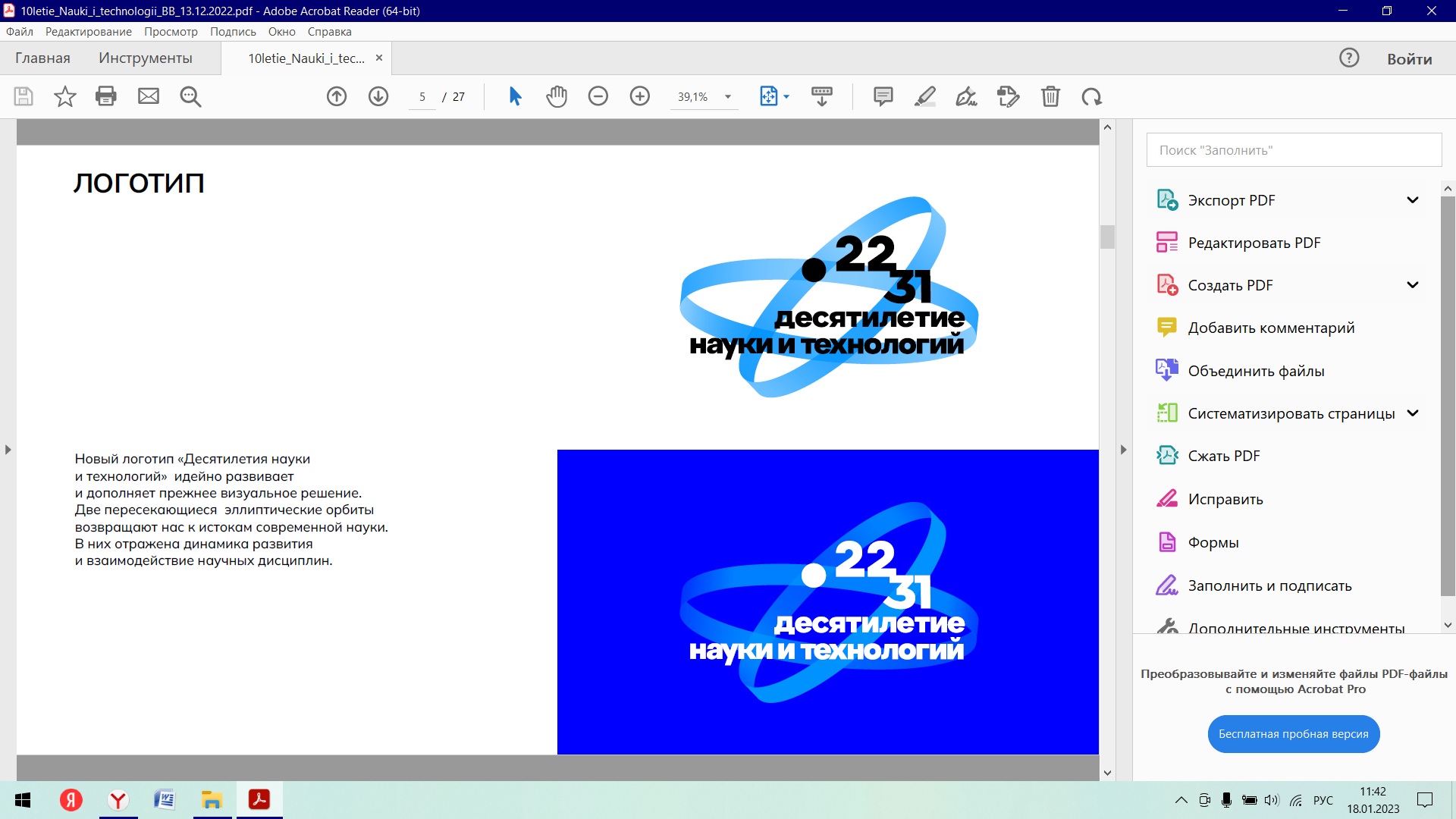 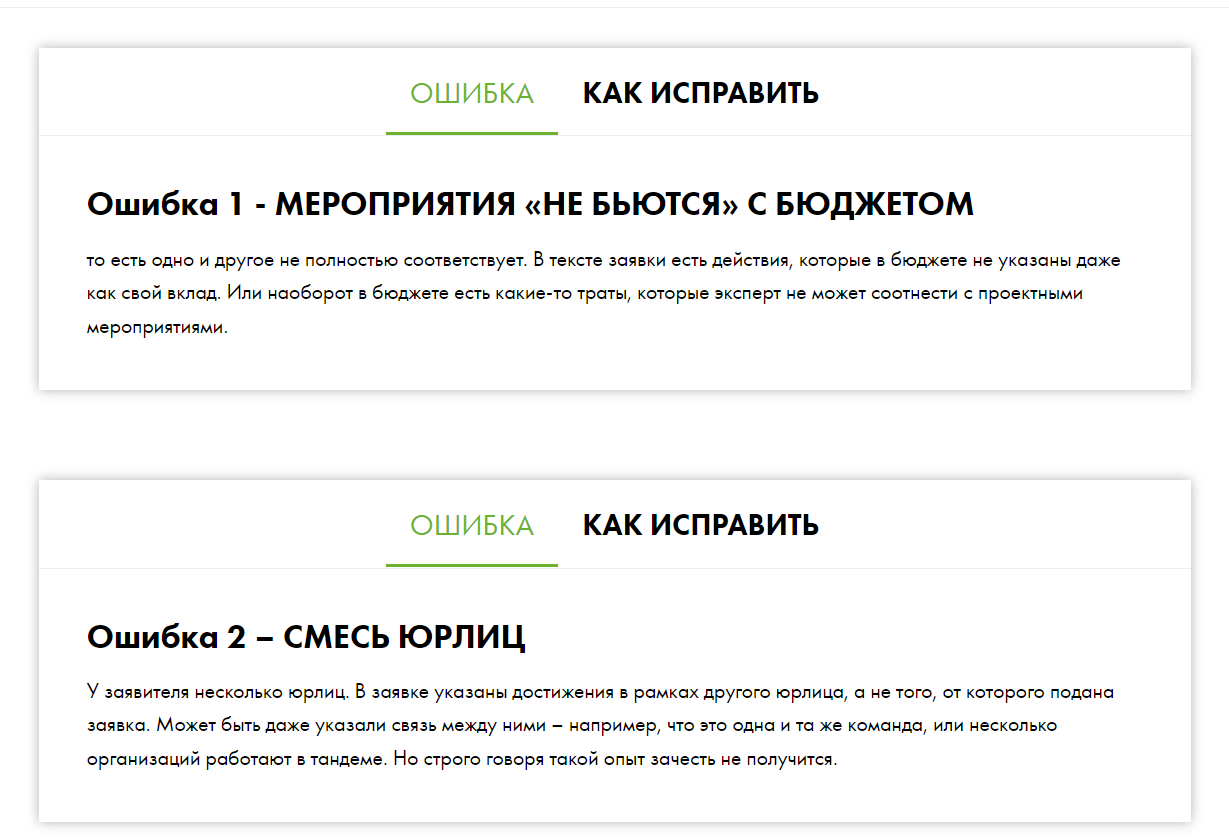 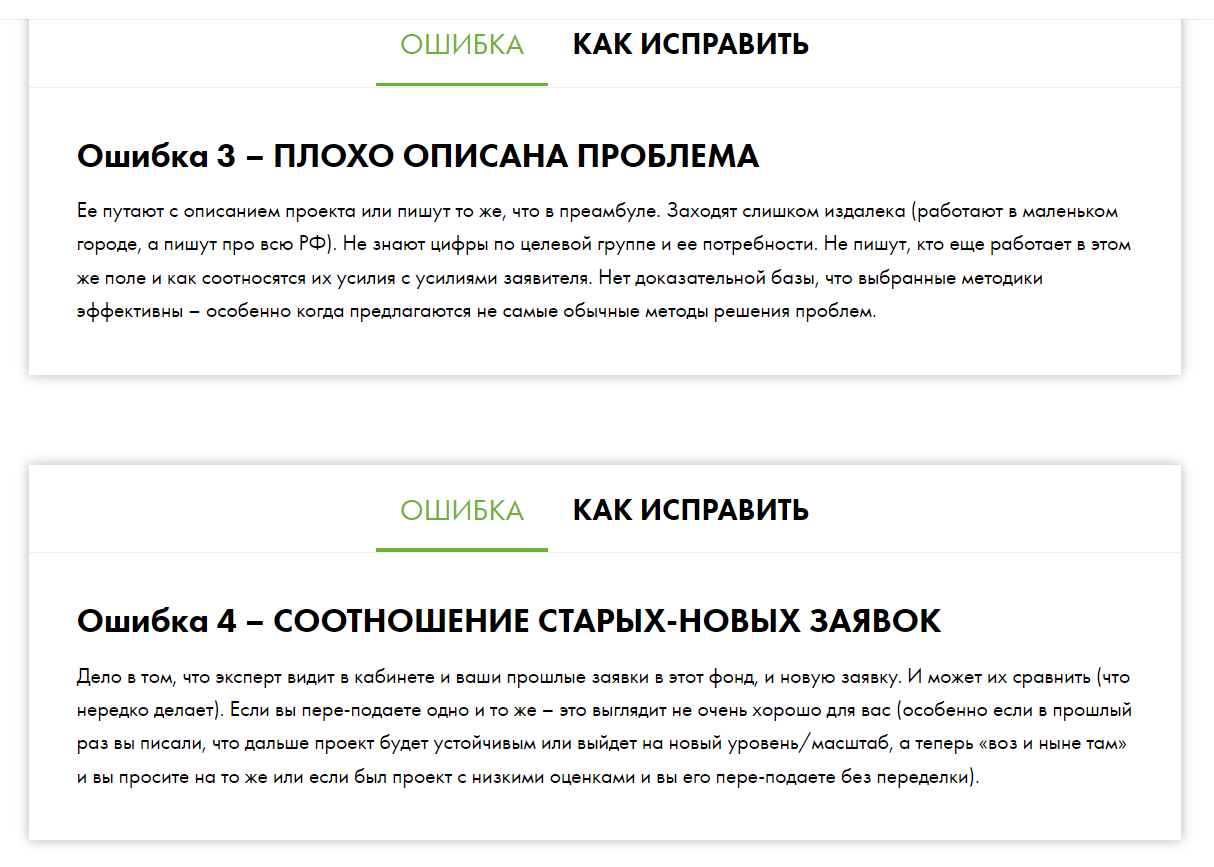 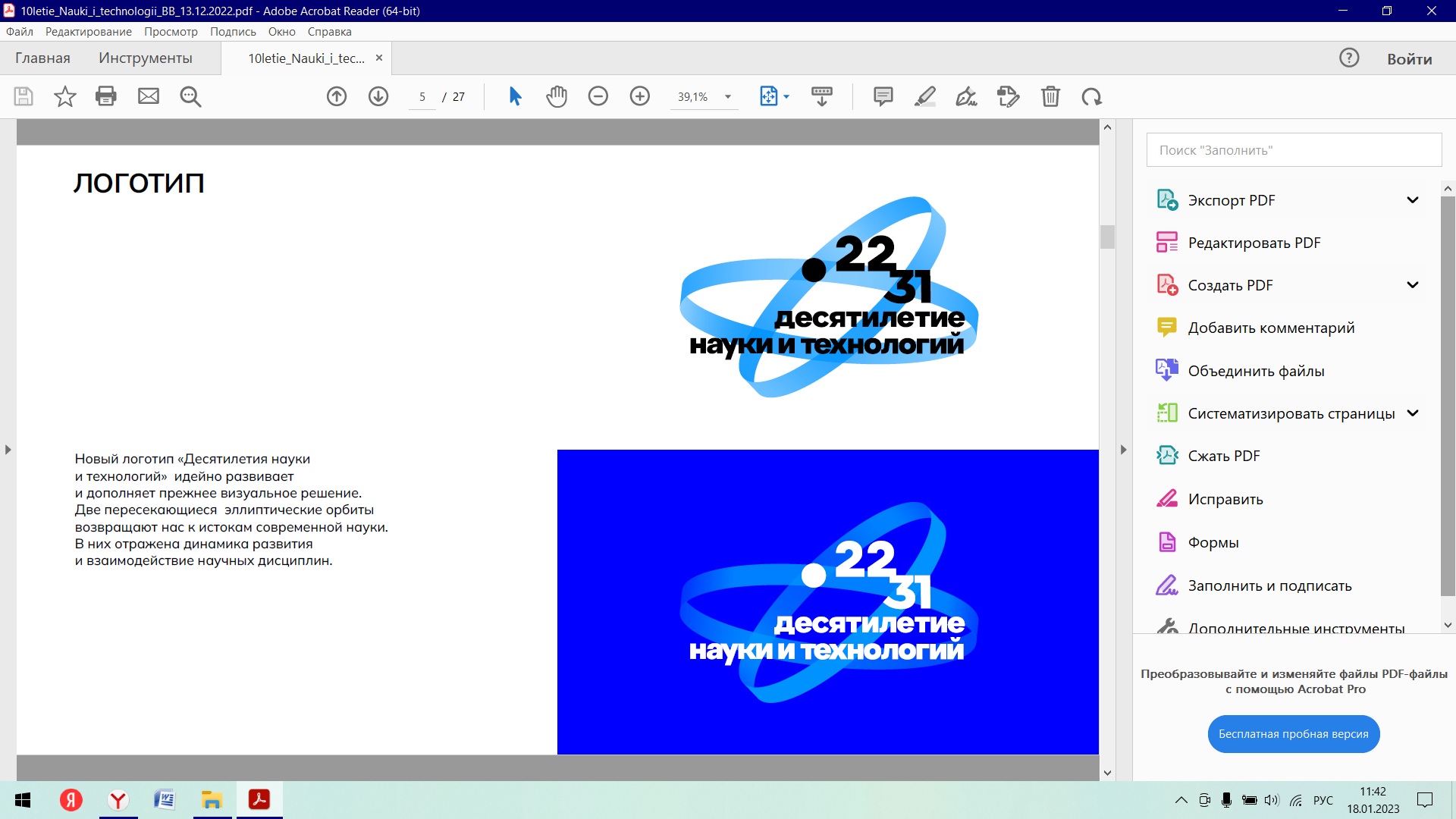 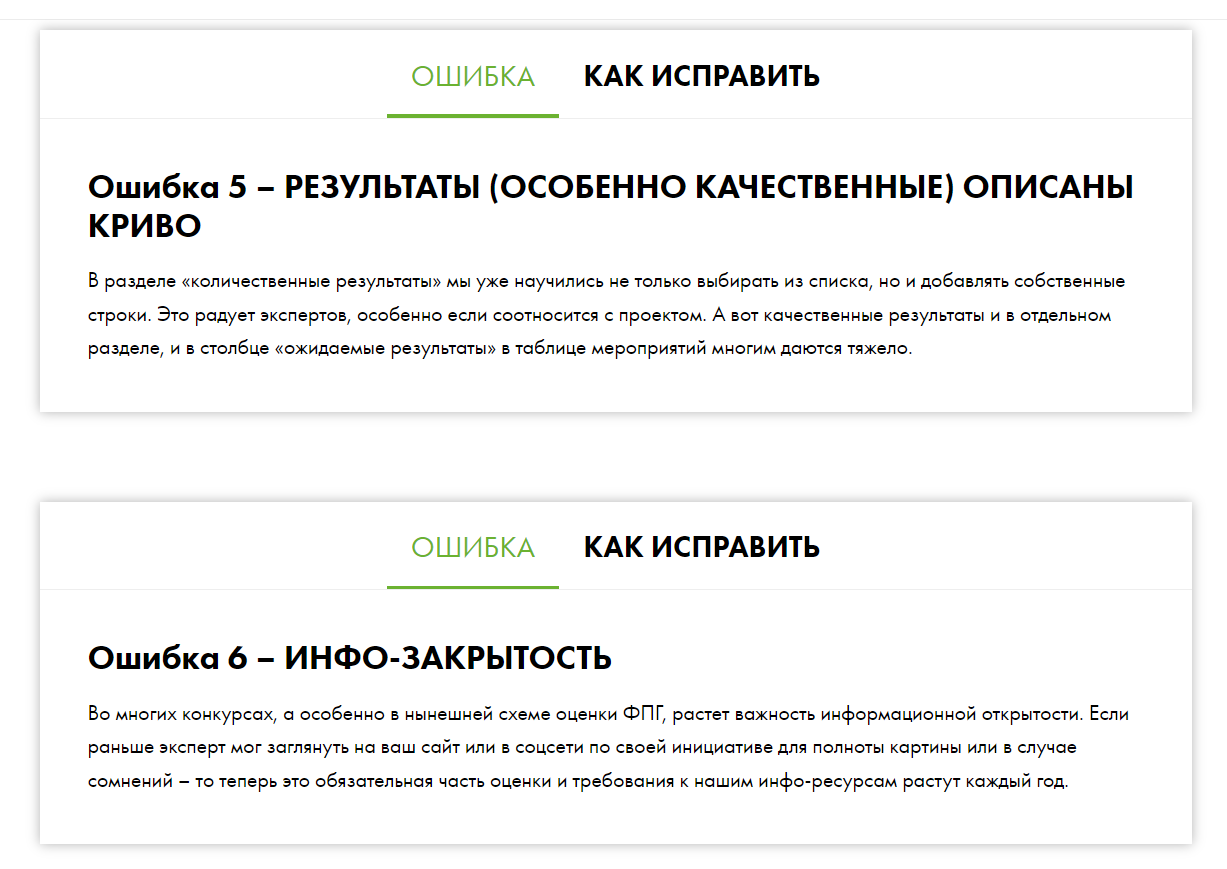 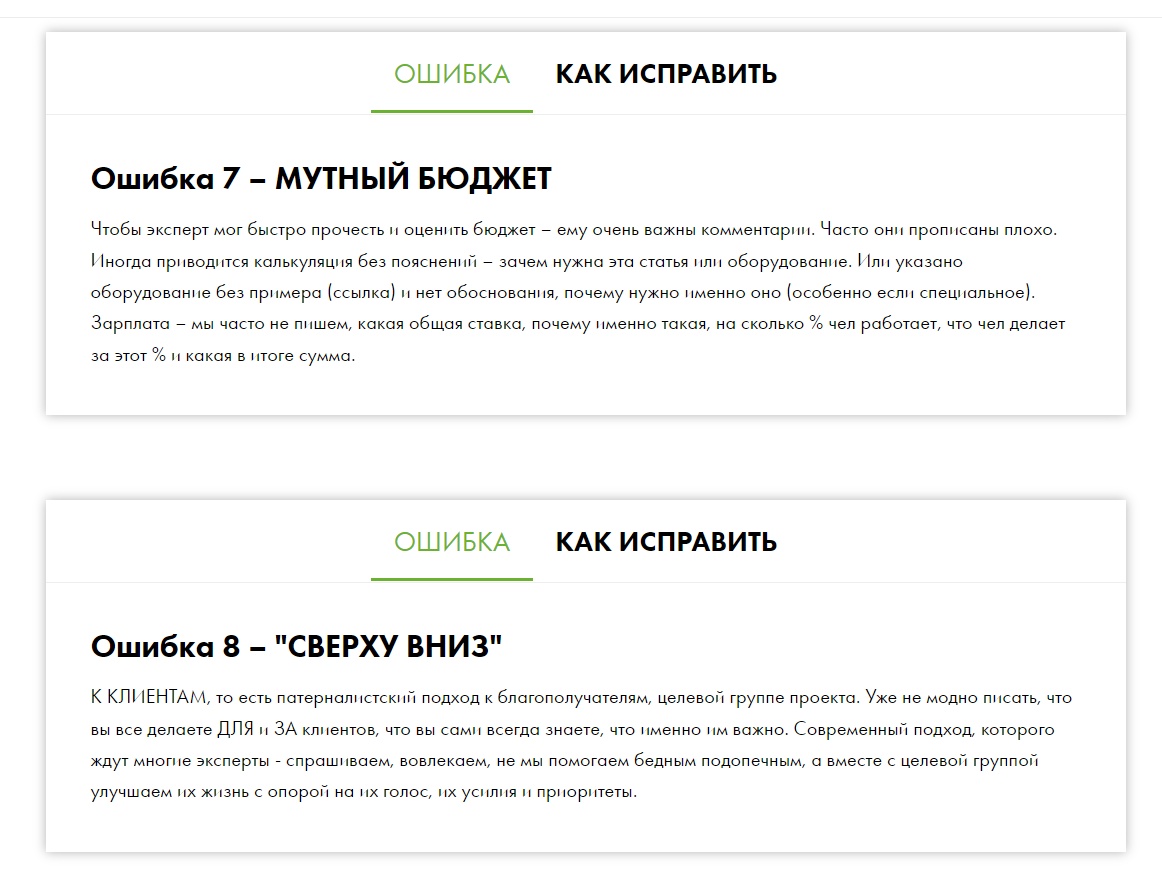 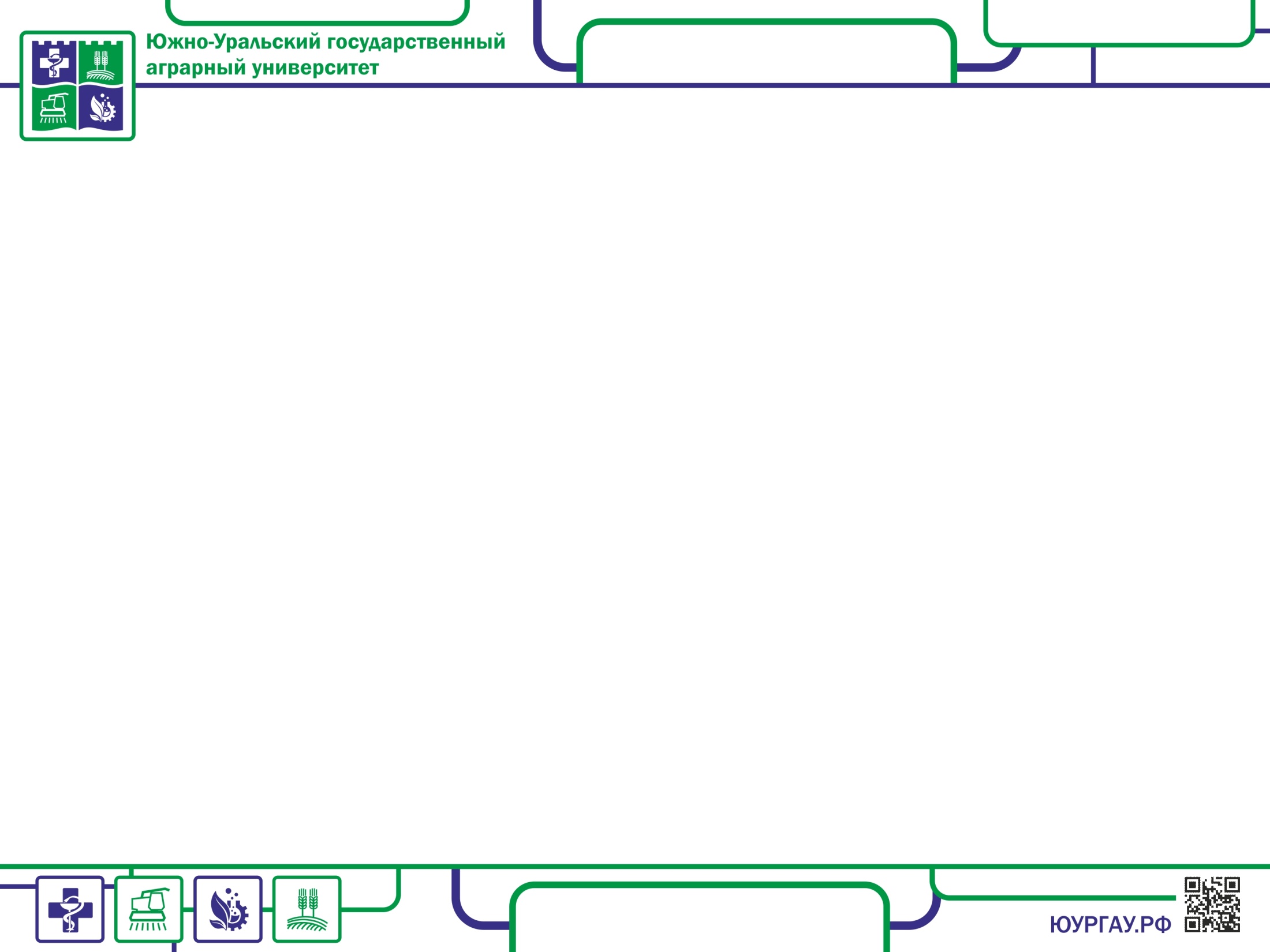 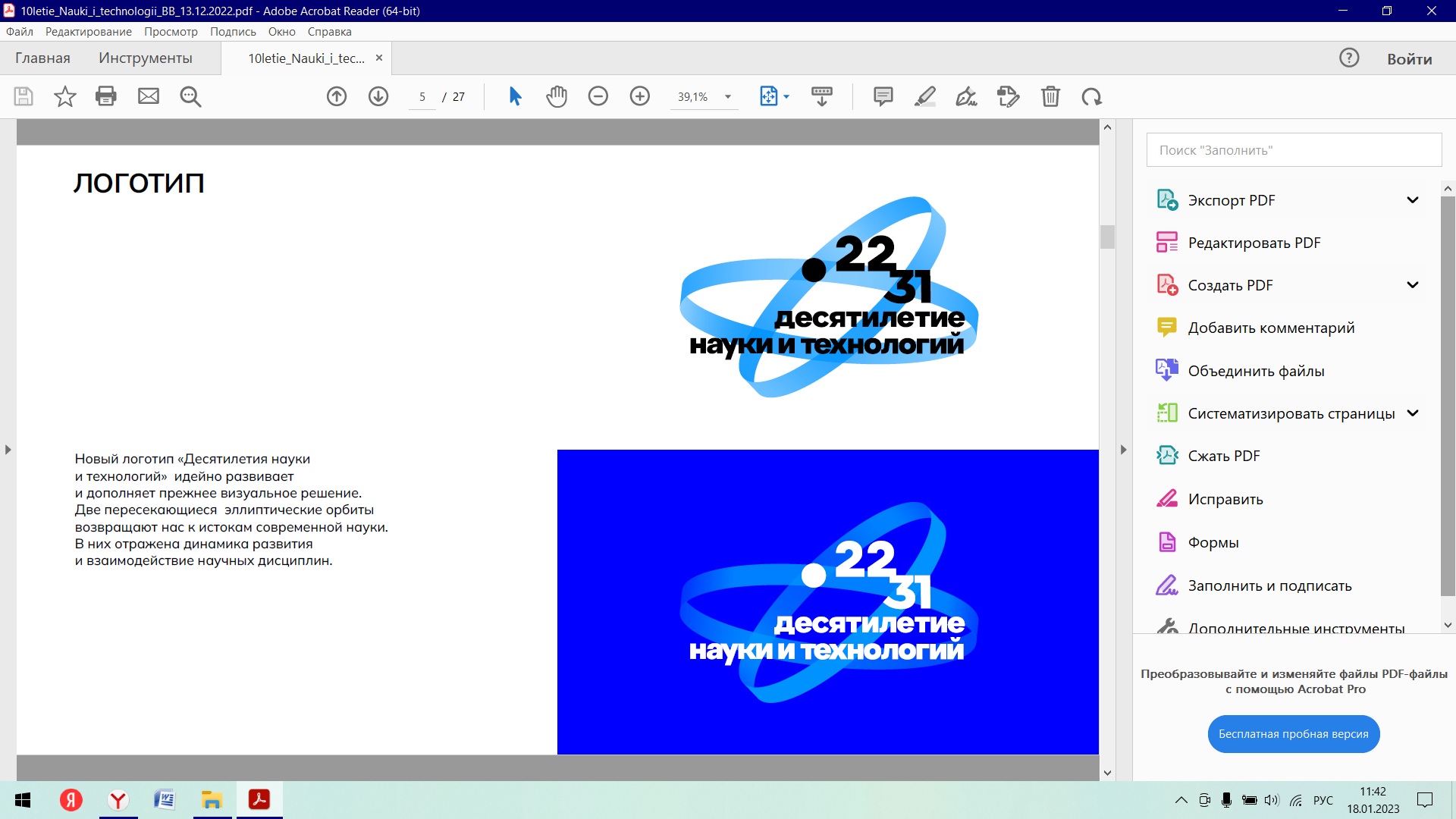 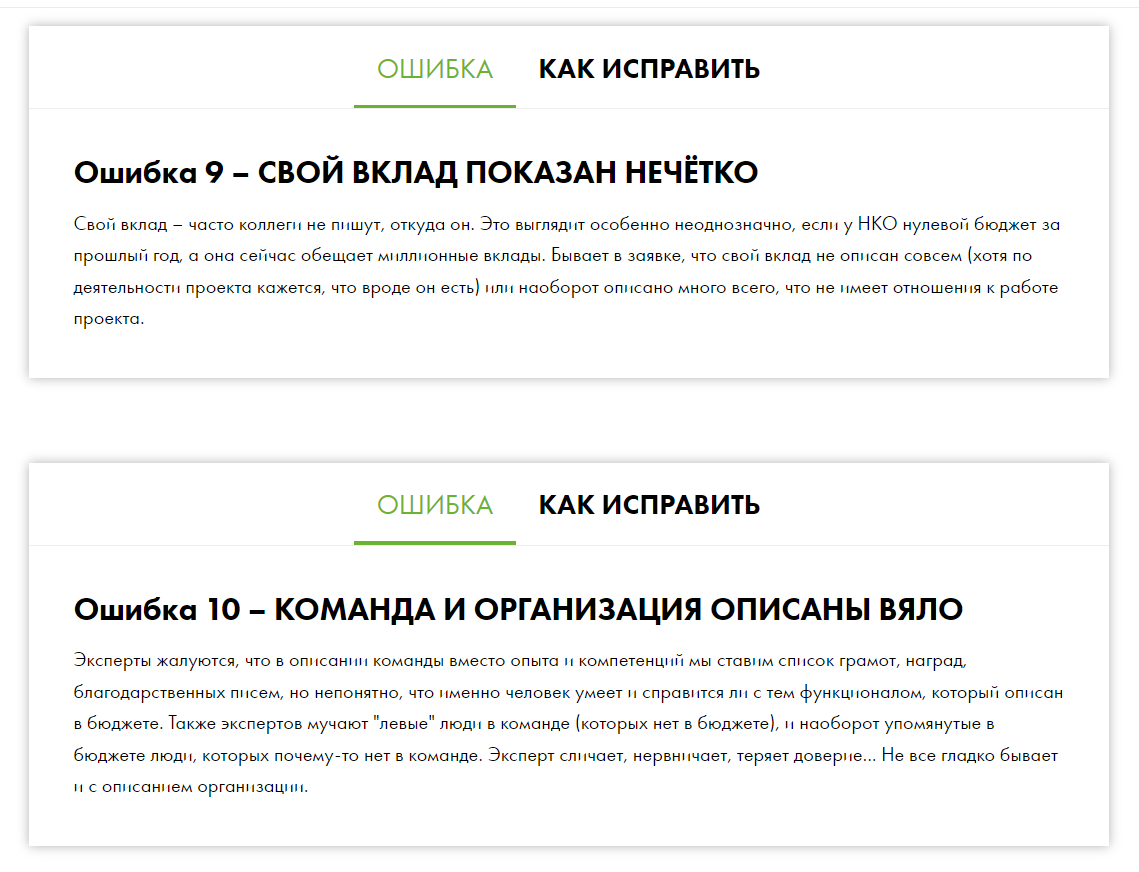 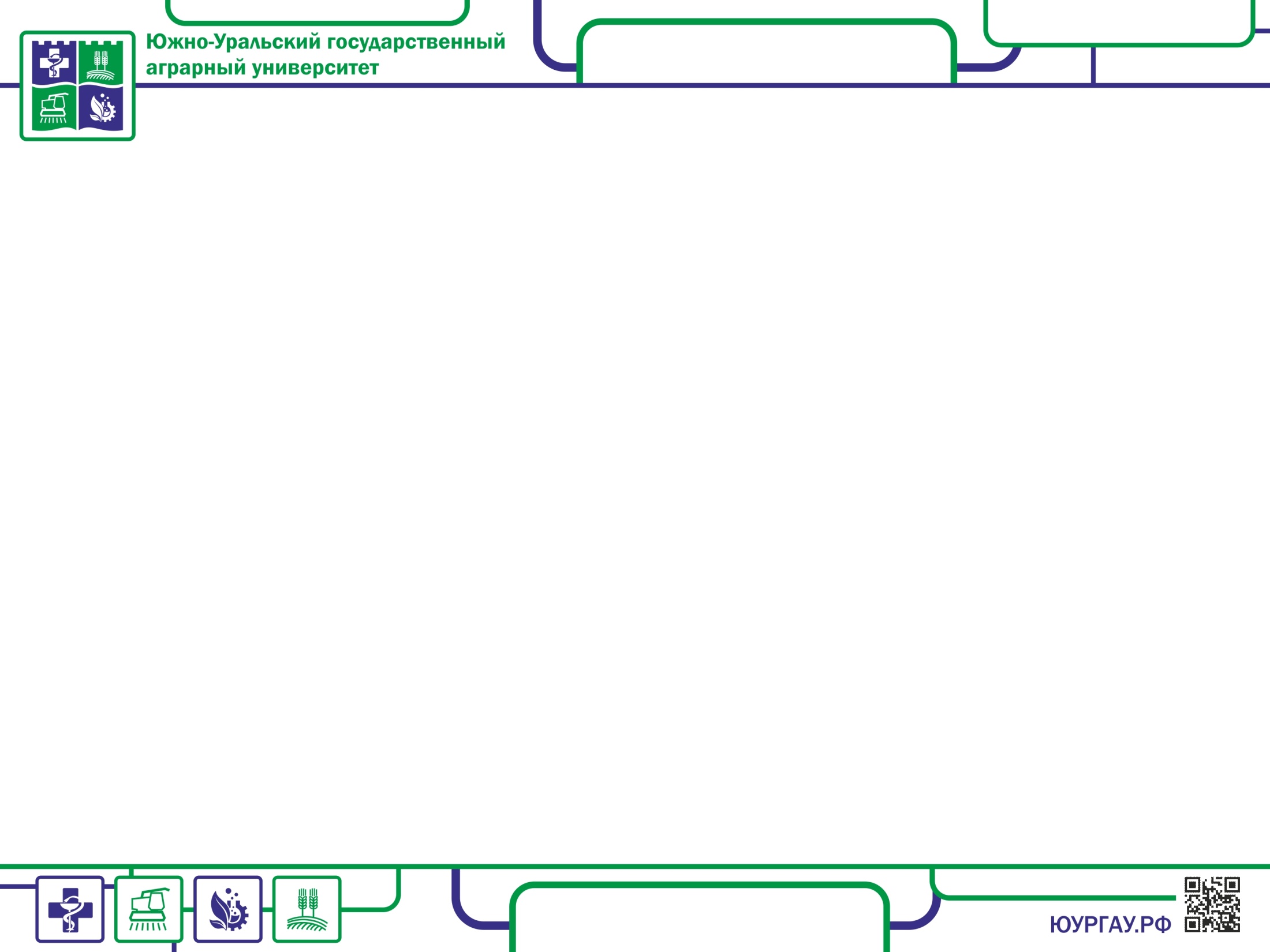 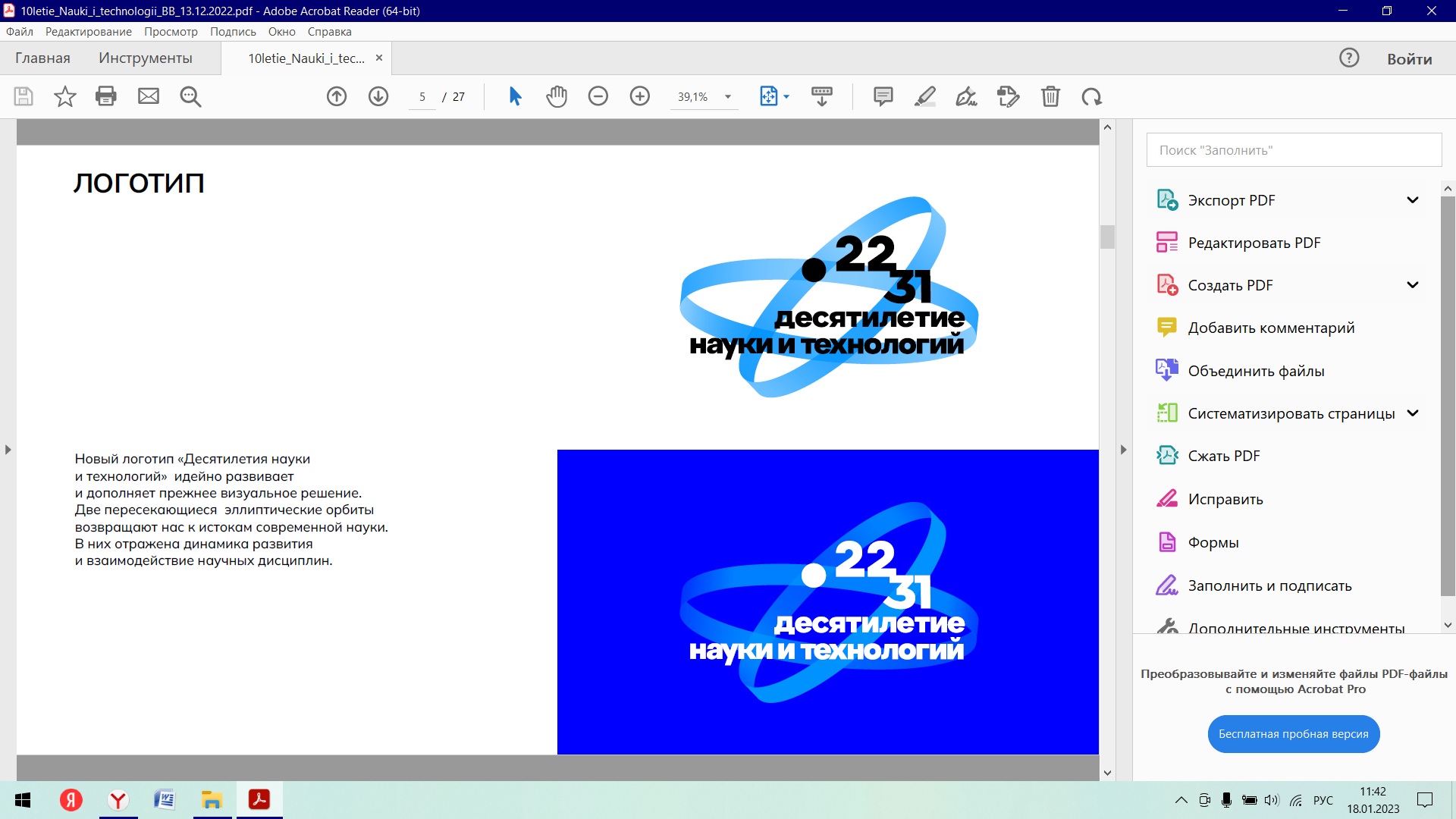 Спасибо за внимание!